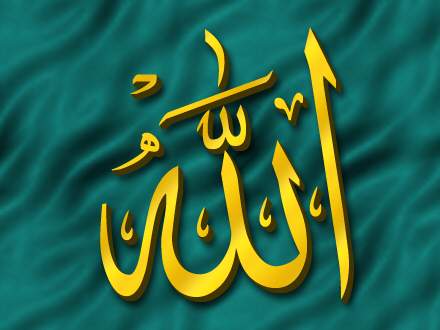 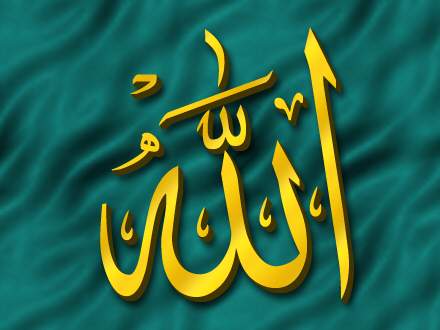 التعريف 
بسورة يونس
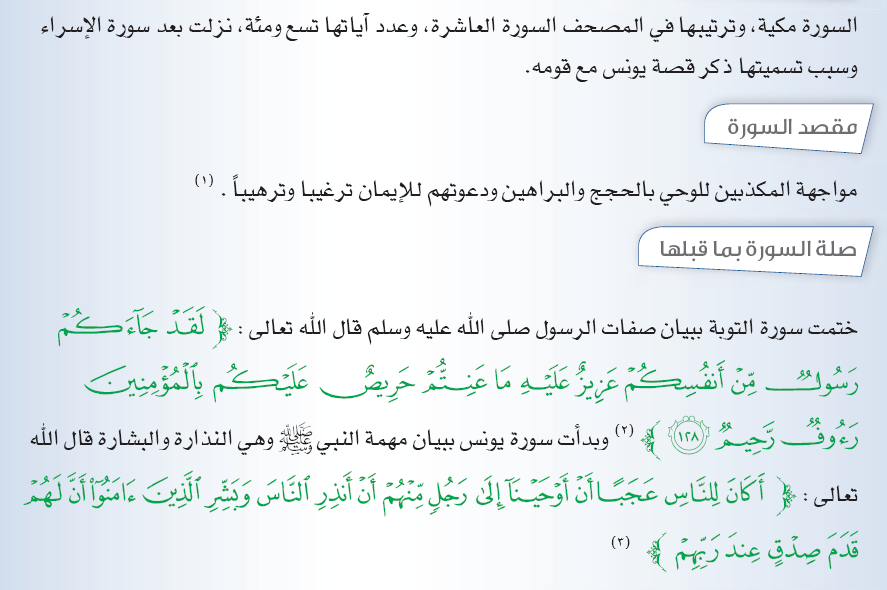 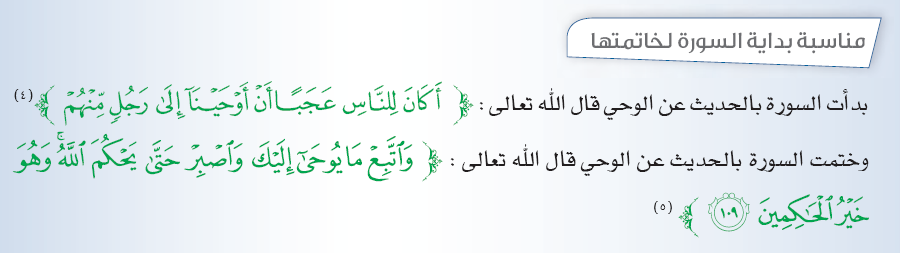 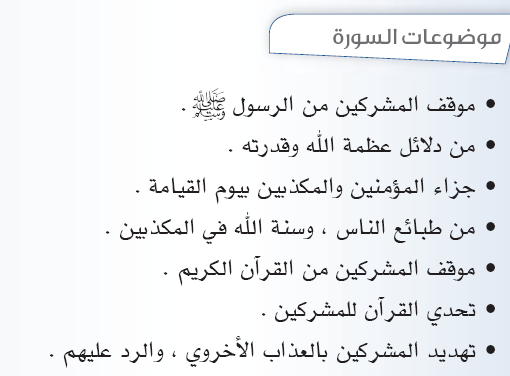 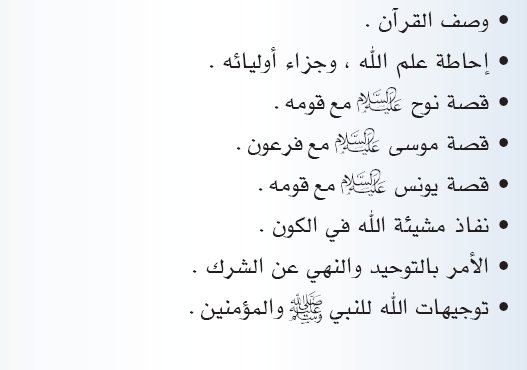